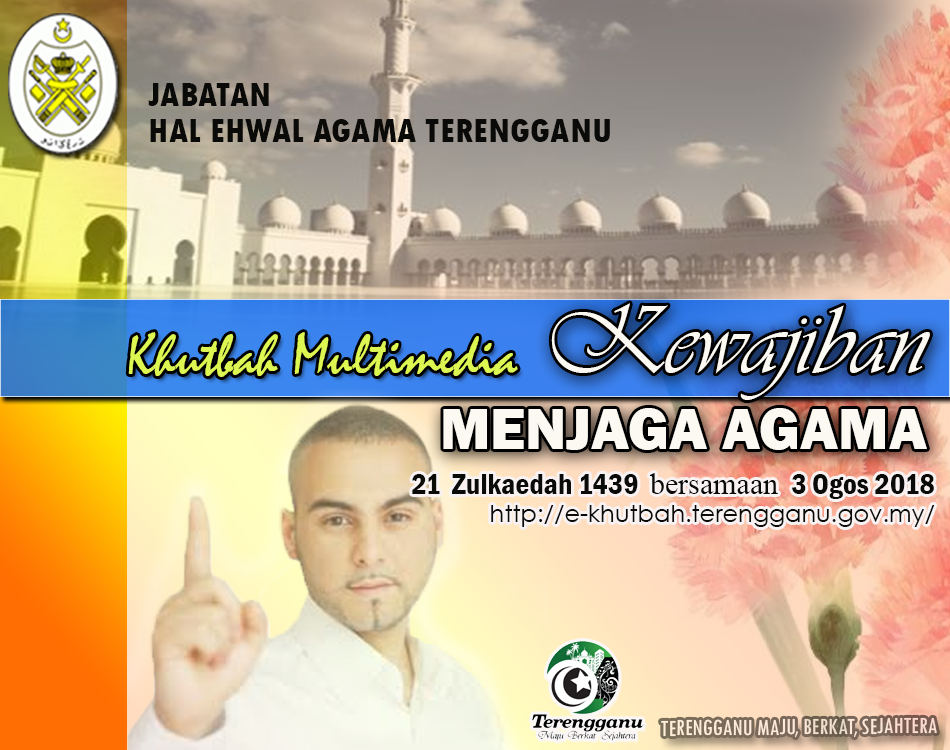 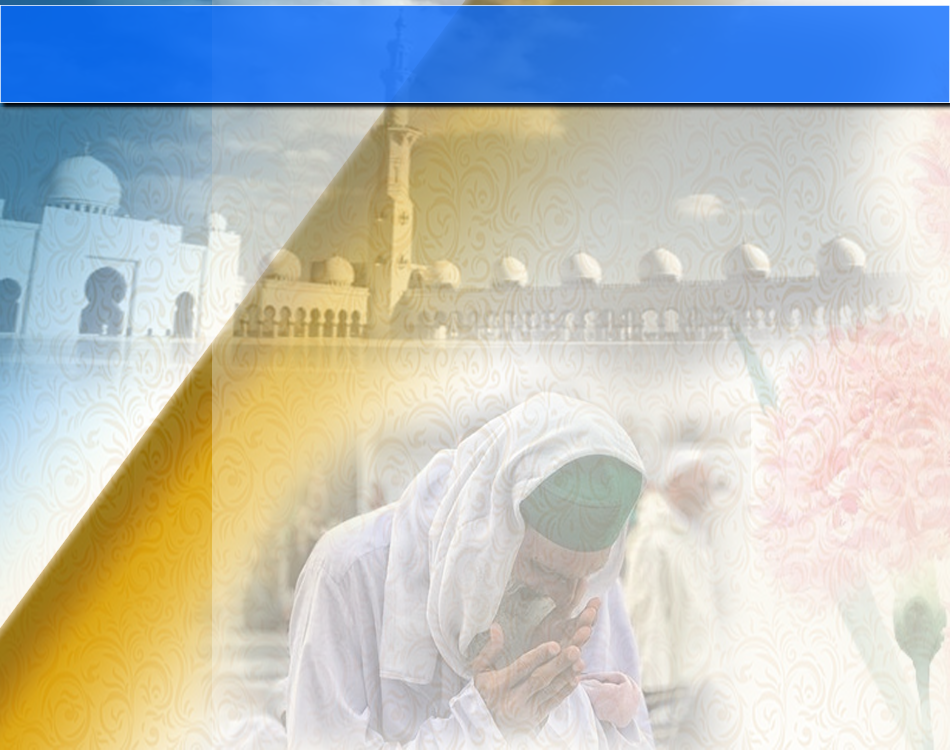 Pujian Kepada Allah S.W.T.
الْحَمْدُ للهِ
Segala puji-pujian hanya bagi 
Allah S.W.T.
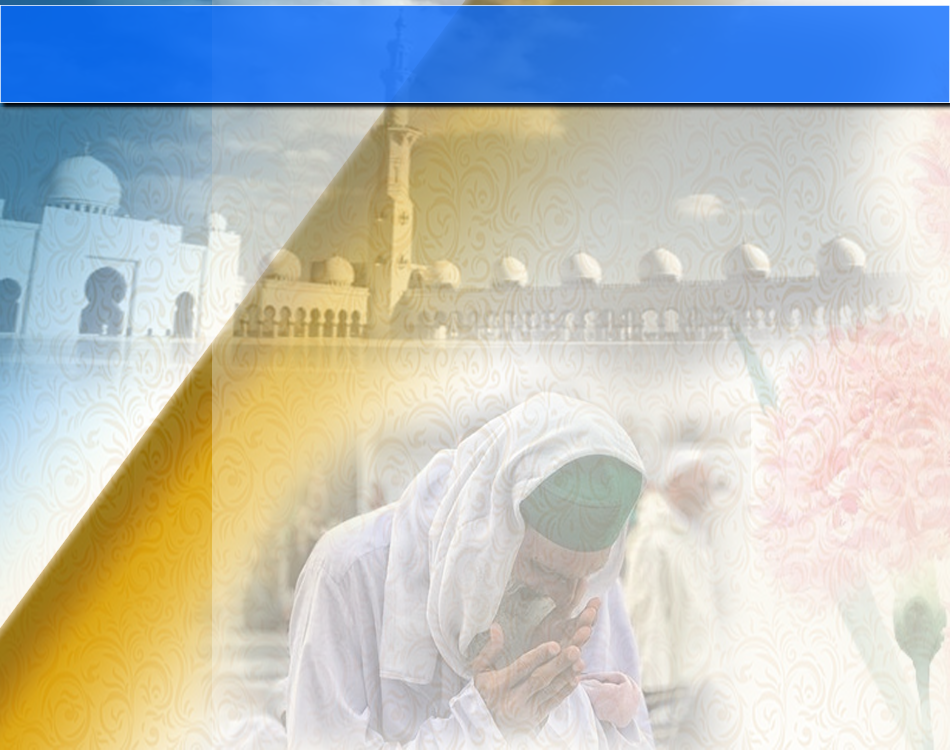 Syahadah
وَأَشْهَدُ أَن لآ إِلَهَ إِلاَّ اللهُ وَحْدَهُو لاَ شَرِيْكَ لَهُ، وَأَشْهَدُ أَنَّ مُحَمَّدًا عَبْدُهُ وَرَسُوْلُهُ
Dan aku bersaksi bahawa sesungguhnya tiada tuhan melainkan Allah Yang Maha Esa, tiada sekutu bagiNya dan juga aku  bersaksi bahawa Nabi Muhammad SAW itu adalah hambaNya dan RasulNya.
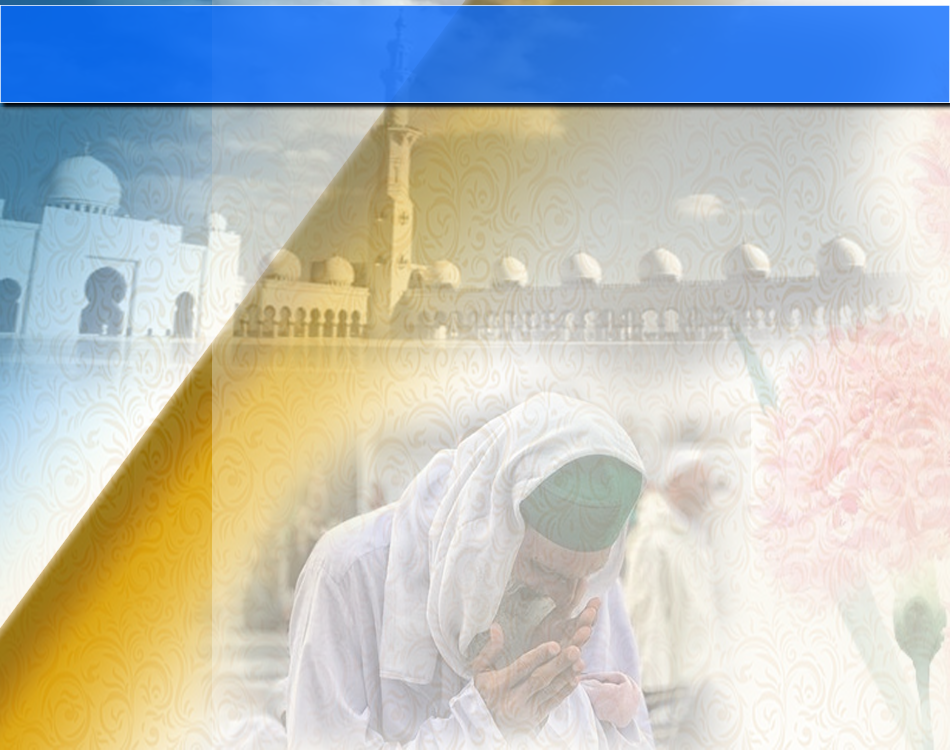 Selawat Ke Atas 
Nabi Muhammad S.A.W
اَللَّهُمَّ صَلِّ وَسَلِّمْ عَلَى هَذَا النَّبِيِّ الْكَرِيْمِ سَيِّدِنَا مُحَمَّدٍ وَعَلَى آلِهِ وَأَصْحَابِهِ وَالتَّابِعِينَ وَالسَّائِرِيْنَ عَلَى نَهْجِهِمْ إِلَى يَوْمِ الدِّيْنِ.
Ya Allah, Cucurilah rahmat dan sejahtera ke atas Nabi Muhammad SAW dan ke atas keluarganya serta para sahabatnya.
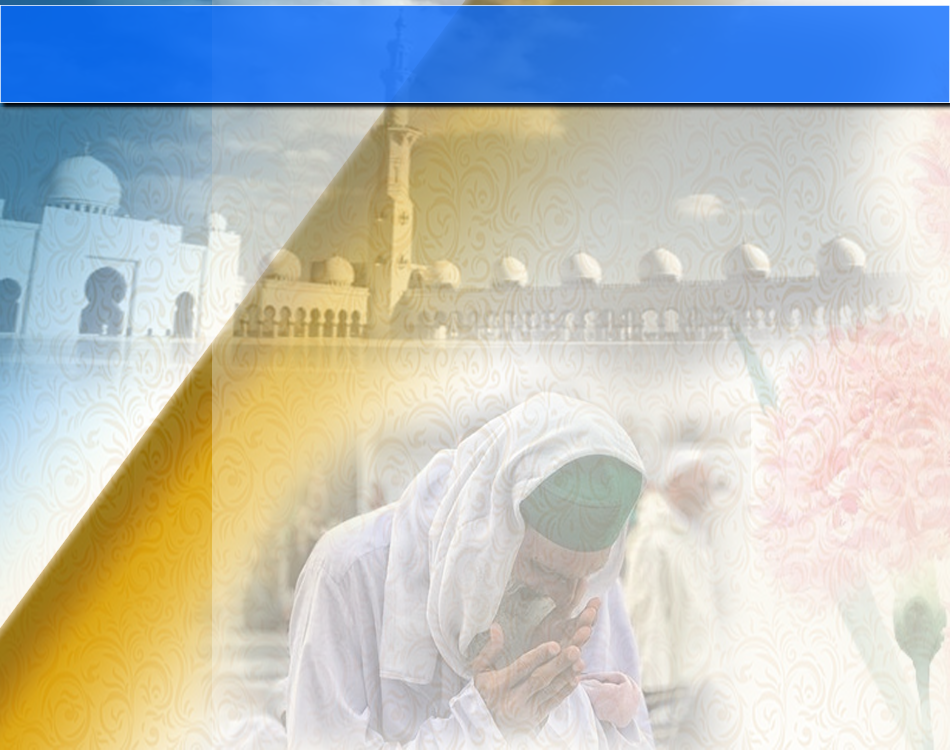 Pesanan Taqwa
اتَّقُوْا الله، أُوْصِيْكُمْ وَإِيَّايَ بِتَقْوَى اللهِ، 
فَقَدْ فَازَ الْمُتَّقُوْنَ.
Bertakwalah kepada Allah dengan sebenar-benar taqwa, sesungguhnya telah berjaya orang yang bertaqwa.
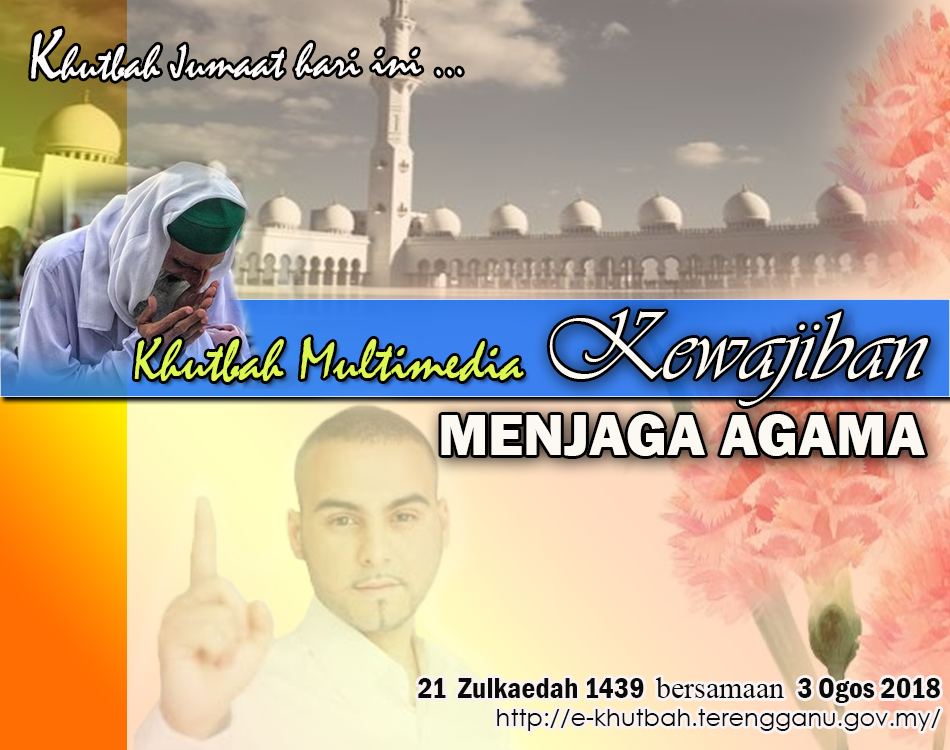 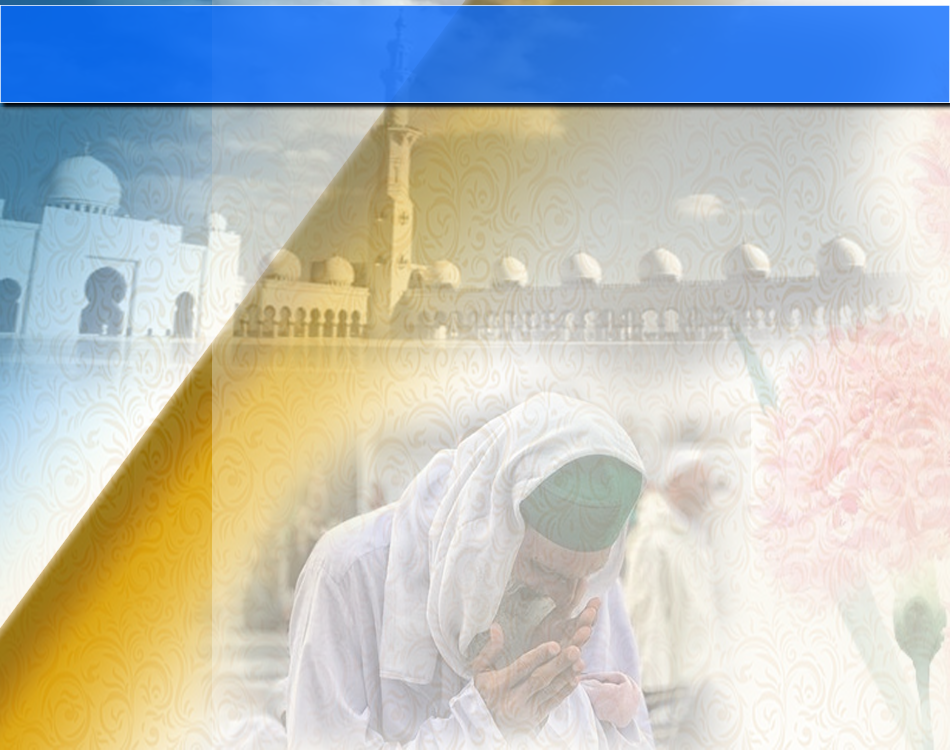 Agama bagi umat Islam…
Neraca mutlak yang menentukan hakikat dalam kehidupan
Bersumberkan wahyu Allah s.w.t.
AlQuran 
       – rahmat sekalian alam
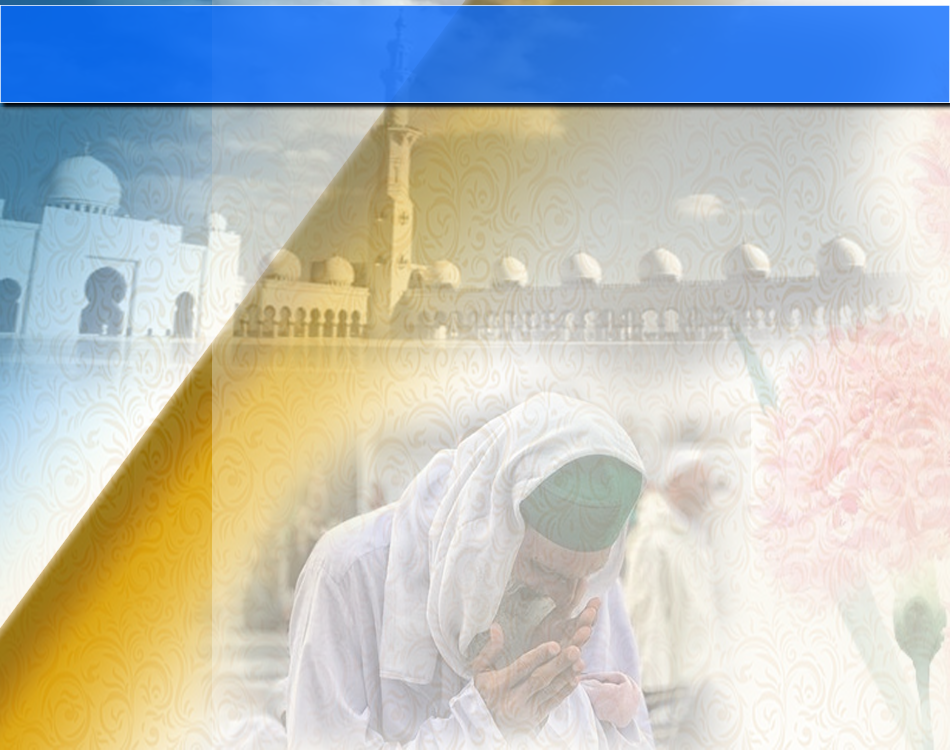 Hakikat kebenaran Islam sebagai ad-Din
1
Hanya agama Islam yang diterima disisiNya
Surah ali Imran, ayat 19
إِنَّ الدِّينَ عِندَ اللَّهِ الْإِسْلَامُ ۗ وَمَا اخْتَلَفَ الَّذِينَ أُوتُوا الْكِتَابَ إِلَّا مِن بَعْدِ مَا جَاءَهُمُ الْعِلْمُ بَغْيًا بَيْنَهُمْ ۗ وَمَن يَكْفُرْ بِآيَاتِ اللَّهِ فَإِنَّ اللَّهَ سَرِيعُ الْحِسَابِ
“Sesungguhnya agama (yang benar dan diredhai) di sisi Allah ialah Islam. Dan orang (Yahudi dan Nasrani) yang diberikan Kitab itu tidak berselisih kecuali setelah sampai kepada mereka pengetahuan kerana hasad dengki di kalangan mereka. Dan (ingatlah), sesiapa yang kufur ingkar akan ayat-ayat Allah, maka sesungguhnya Allah amat segera hitungan hisab-Nya”.
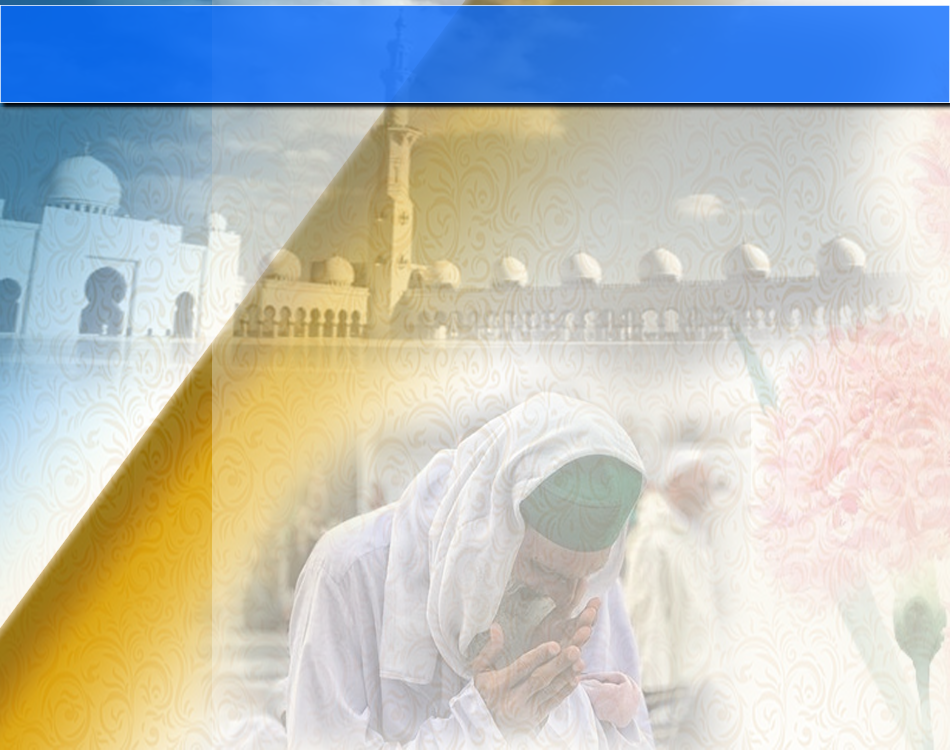 Hakikat kebenaran Islam sebagai ad-Din
2
Hanya agama Islam yang benar
Surah at Taubah, ayat 33
هُوَ الَّذِي أَرْسَلَ رَسُولَهُ بِالْهُدَىٰ وَدِينِ الْحَقِّ لِيُظْهِرَهُ عَلَى الدِّينِ كُلِّهِ وَلَوْ كَرِهَ الْمُشْرِكُونَ
“Dialah yang telah mengutus RasulNya (Muhammad) dengan membawa petunjuk dan agama yang benar (agama Islam), untuk dimenangkan dan ditinggikannya atas segala agama yang lain, walaupun orang-orang musyrik tidak menyukainya”.
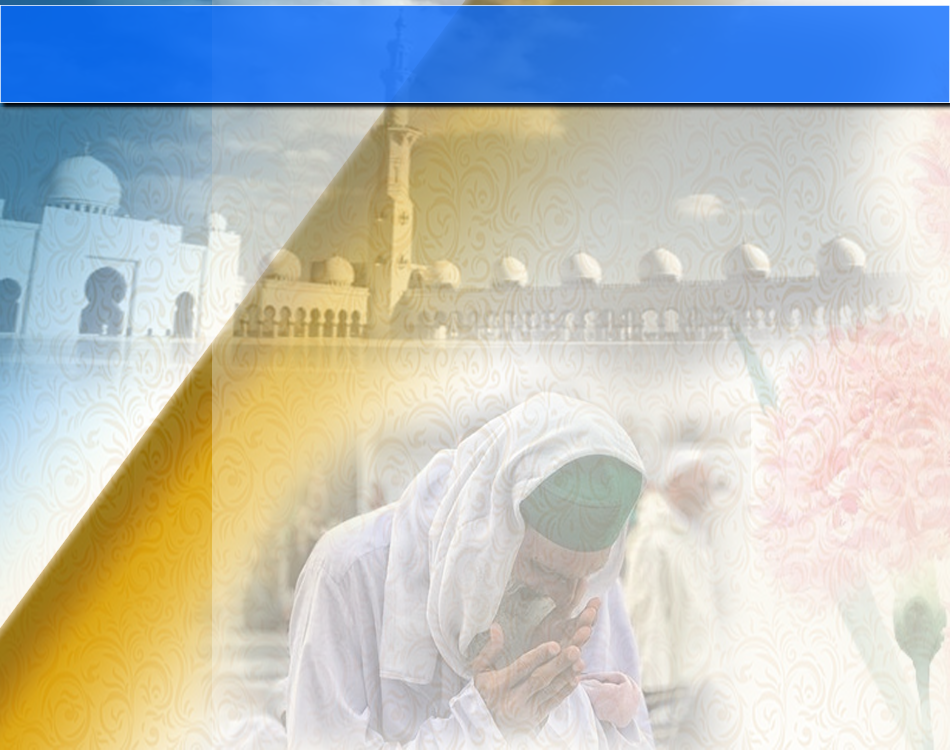 Hakikat kebenaran Islam sebagai ad-Din
3
Hanya agama Islam yang sempurna
surah al-Maidah ayat 3
الْيَوْمَ أَكْمَلْتُ لَكُمْ دِينَكُمْ وَأَتْمَمْتُ عَلَيْكُمْ نِعْمَتِي وَرَضِيتُ لَكُمُ الْإِسْلَامَ دِينًا
“Pada hari ini, Aku telah sempurnakan bagi kamu agama kamu, dan Aku telah cukupkan nikmatKu kepada kamu, dan Aku telah redhakan Islam itu menjadi agama untuk kamu”.
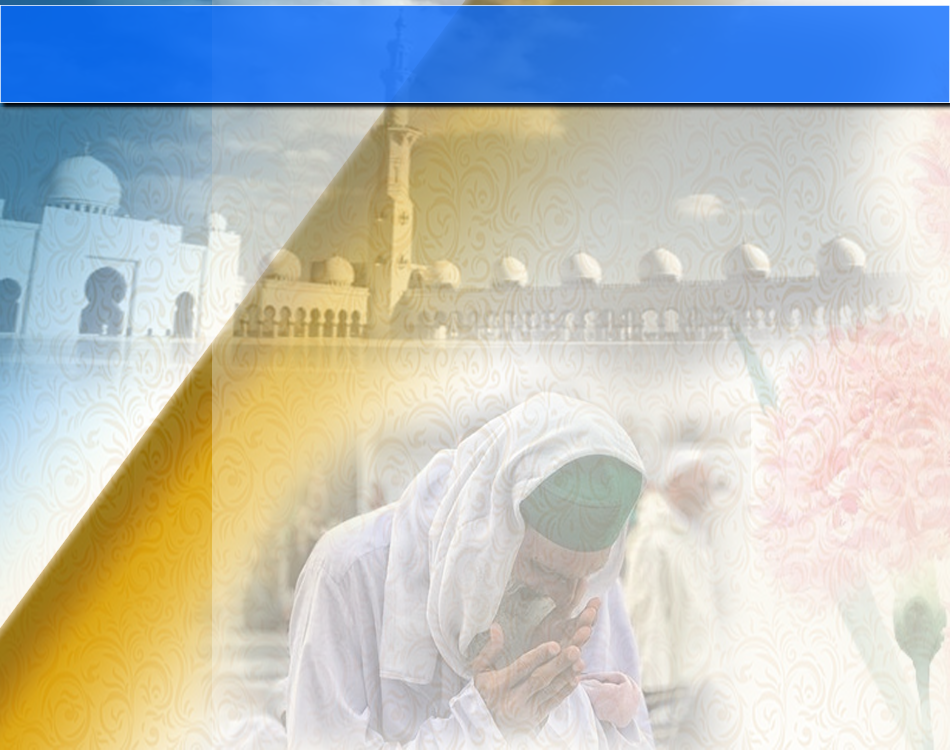 Islam adalah rahmat bagi sekalian alam
Selamatkan manusia dari belenggu kesesatan
Diutuskan Nabi Muhammad SAW 
sebagai Rasul  bagi menyeru manusia
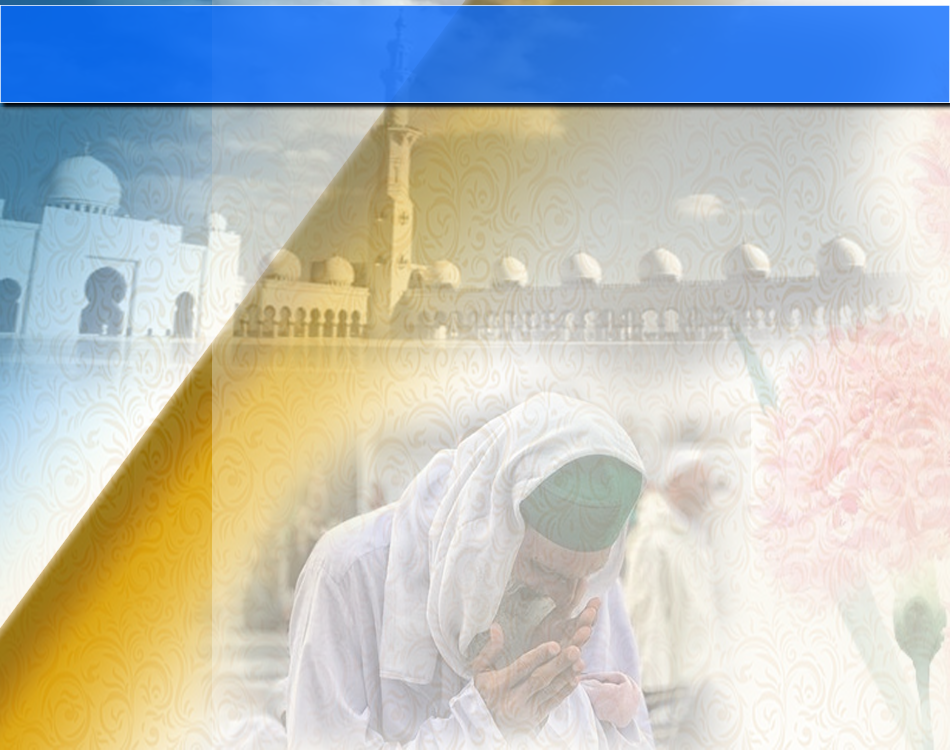 Firman Allah Taala                           Surah an- Nahl, Ayat 89:
وَيَوْمَ نَبْعَثُ فِي كُلِّ أُمَّةٍ شَهِيدًا عَلَيْهِم مِّنْ أَنفُسِهِمْ ۖ وَجِئْنَا بِكَ شَهِيدًا عَلَىٰ هَٰؤُلَاءِ ۚ وَنَزَّلْنَا عَلَيْكَ الْكِتَابَ تِبْيَانًا لِّكُلِّ شَيْءٍ وَهُدًى وَرَحْمَةً وَبُشْرَىٰ لِلْمُسْلِمِينَ
“Dan (ingatkanlah tentang) hari Kami bangkitkan dalam kalangan tiap-tiap umat, seorang saksi terhadap mereka, dari golongan mereka sendiri; dan Kami datangkanmu (wahai Muhammad) untuk menjadi saksi terhadap mereka ini (umatmu); dan Kami turunkan kepadamu Al-Quran menjelaskan tiap-tiap sesuatu dan menjadi hidayah petunjuk, serta membawa rahmat dan berita yang mengembirakan, bagi orang-orang Islam”.
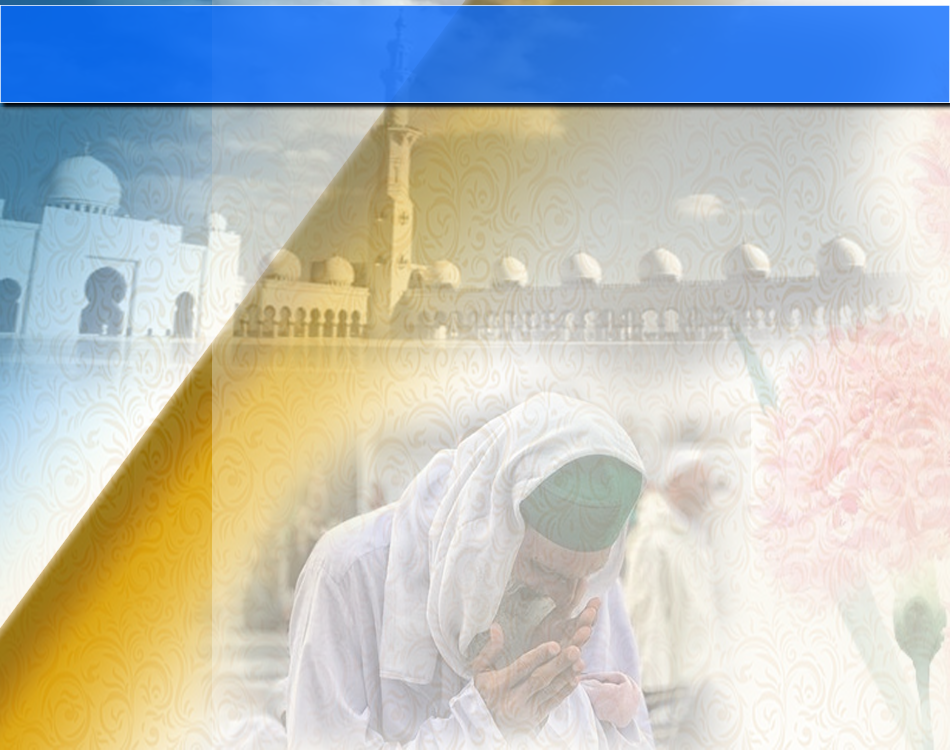 Kewajipan memelihara 
kebenaran Islam
Wajib dijaga dan dipelihara dari penyelewengan
Wajib disampaikan kepada manusia, 
agar tidak berterusan dalam kesesatan
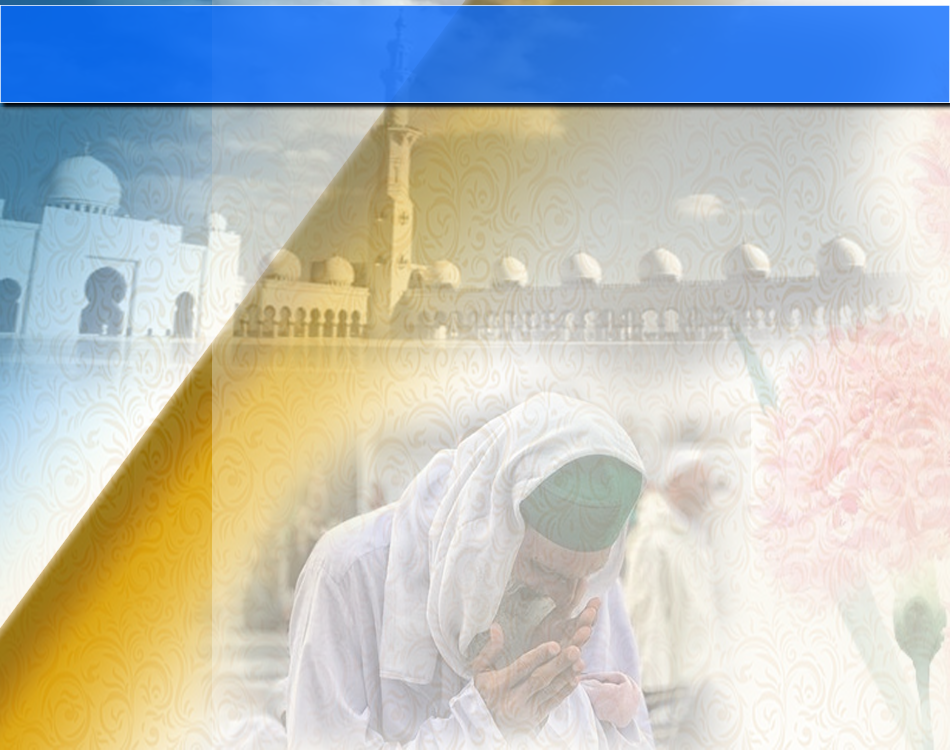 Firman Allah Taala                           Surah al Ahzab, Ayat 45-46:
يَا أَيُّهَا النَّبِيُّ إِنَّا أَرْسَلْنَاكَ شَاهِدًا وَمُبَشِّرًا وَنَذِيرًا. وَدَاعِيًا إِلَى اللَّهِ بِإِذْنِهِ وَسِرَاجًا مُّنِيرًا
“Wahai Nabi, sesungguhnya Kami mengutusmu sebagai saksi, dan pembawa berita gembira serta pemberi amaran kepada orang yang engkar. Dan juga sebagai penyeru manusia seluruhnya kepada agama Allah dengan taufik yang diberi-Nya; dan sebagai lampu yang menerangi”.
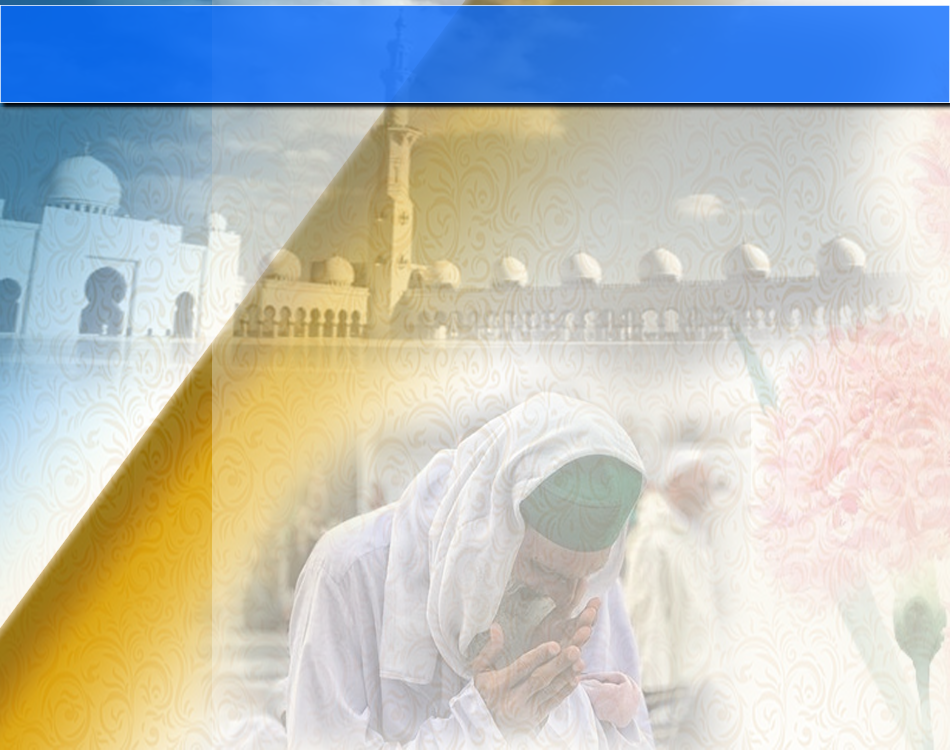 Cara memelihara ad-Din
Meneruskan kelangsungan agama Islam
1
menjaga dan memelihara hal-hal yang dapat mengekalkan kewujudannya, sebagai contoh kewajiban shalat dan zakat.
2
Mencegah kerosakan agama Islam
Cegah perkara yang boleh menyebabkan kemusnahan atau menghalang kewujudannya
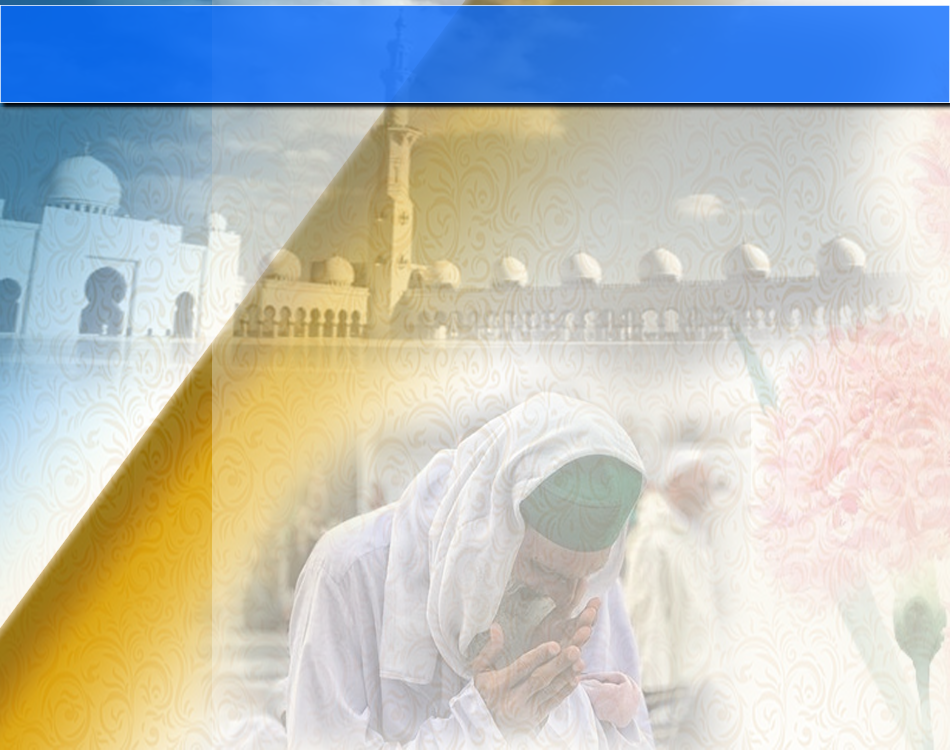 Kesimpulannya
Islam tidak menghalang penganut agama lain untuk mengamalkan ajaran mereka
Prinsip utama adalah penegasan tentang kebenaran akidah Islam, dan menentang kekufuran serta syirik.
Islam melarang  sebarang bentuk paksaan terhadap hak penganut agama lain
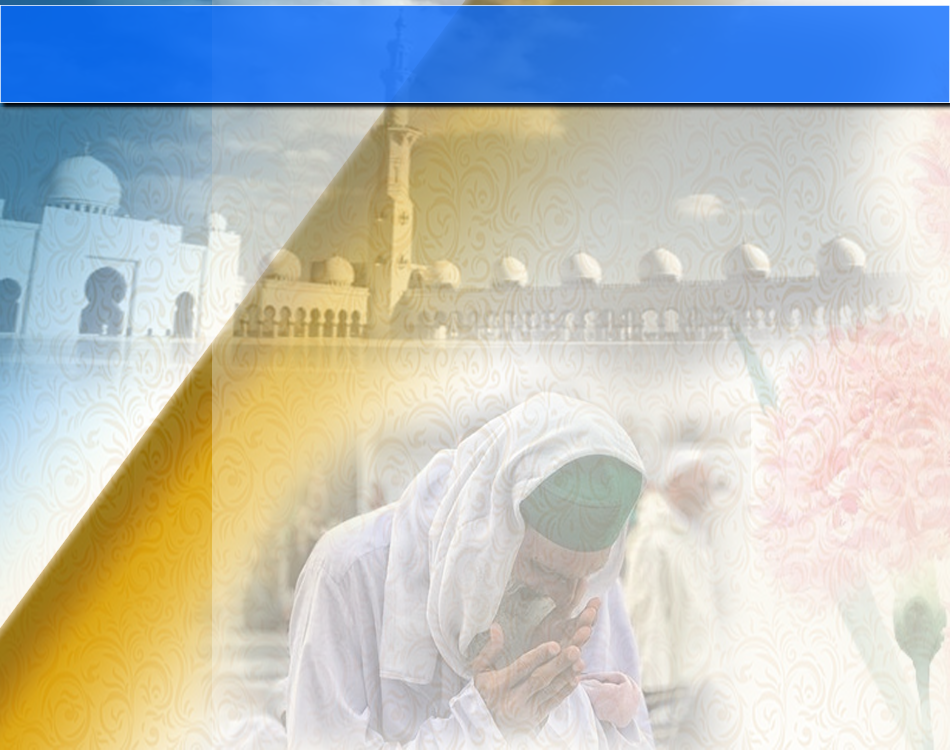 Firman Allah Taala                           Surah Al Kafirun, Ayat 1-6:
قُلْ يَا أَيُّهَا الْكَافِرُونَ . لَا أَعْبُدُ مَا تَعْبُدُونَ . وَلَا أَنتُمْ عَابِدُونَ مَا أَعْبُدُ . وَلَا أَنَا عَابِدٌ مَّا عَبَدتُّمْ . وَلَا أَنتُمْ عَابِدُونَ مَا أَعْبُدُ . لَكُمْ دِينُكُمْ وَلِيَ دِينِ .
Katakanlah (wahai Muhammad): "Hai orang-orang kafir! "Aku tidak akan menyembah apa yang kamu sembah."Dan kamu tidak mahu menyembah (Allah) yang aku sembah."Dan aku tidak akan beribadat secara kamu beribadat. "Dan kamu pula tidak mahu beribadat secara aku beribadat. "Bagi kamu agama kamu, dan bagiku agamaku".
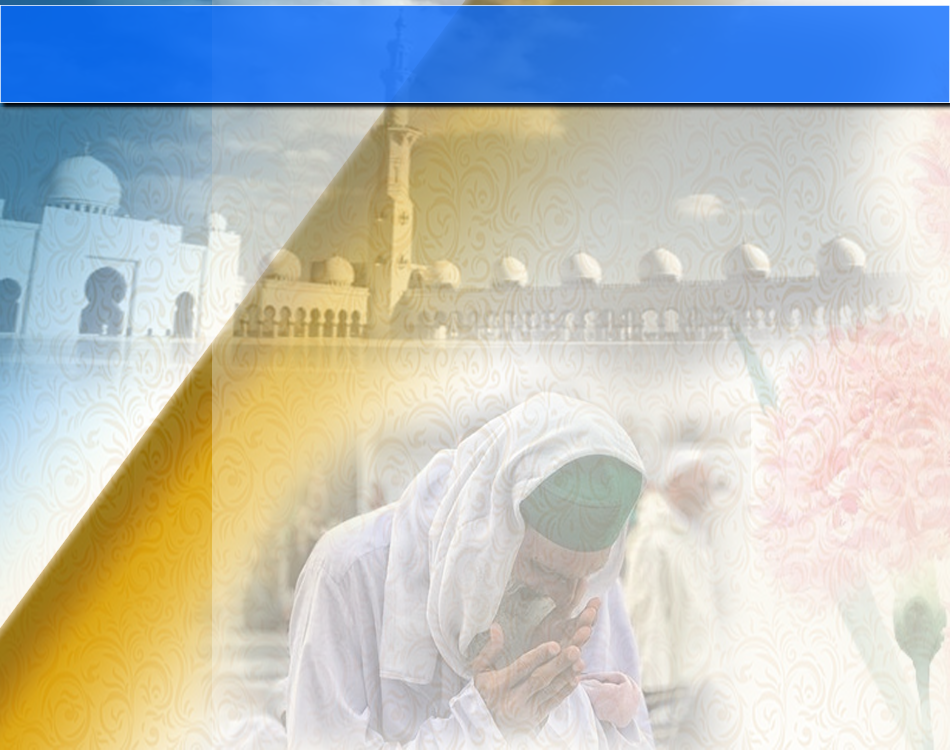 بَارَكَ اللهُ لِي وَلَكُمْ بِالقُرْآنِ العَظِيمِ، وَنَفَعَنِي وَإِيَّاكُمْ بِمَا فِيهِ مِنَ الآيَاتِ وَالذِّكْرِ الحَكِيمِ، وَتَقَبَّلَ مِنِّي وَمِنْكُمْ تِلَاوَتَهُ إِنَّهُ هُوَ السَّمِيعُ العَلِيمُ، أَقُولُ قَولِ هَذَا وَأَسْتَغْفِرُ اللهَ العَظِيمَ لِي وَلَكُمْ، وَلِسَائِرِ المُسْلِمِينَ وَالمُسْلِمَاتِ، وَالمُؤْمِنِينَ وَالمُؤْمِنَاتِ، فَاسْتَغْفِرُوهُ، اِنَّهُ هُوَ الْغَفُوْرُ الرَّحِيم.
Doa Antara Dua Khutbah
Aamiin Ya Rabbal Aalamin..
Tuhan Yang Memperkenankan Doa Orang-orang Yang Taat, Berilah Taufik Kepada Kami 
Di Dalam Mentaatimu, Ampunilah Kepada 
Mereka Yang 
Memohon Keampunan.
Aamiin
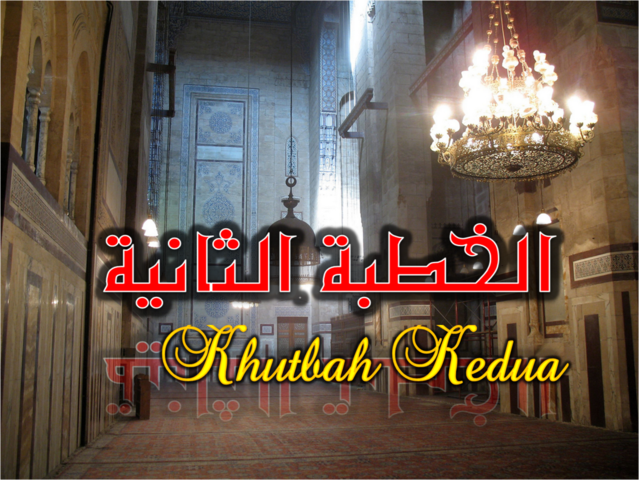 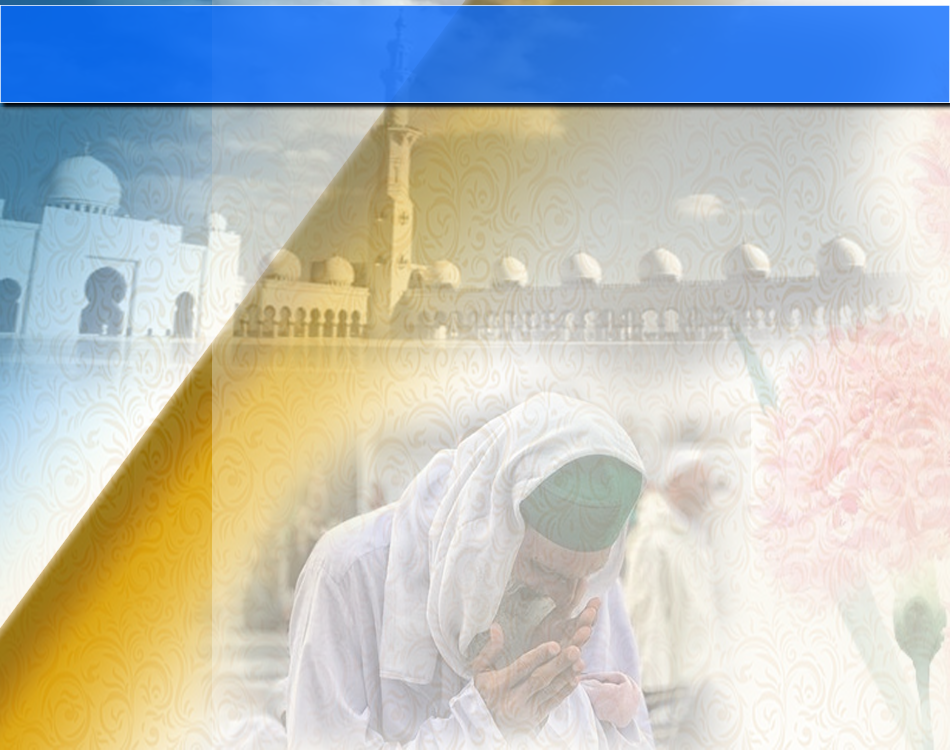 Pujian Kepada Allah S.W.T.
الْحَمْدُ لِلَّهِ
Segala puji-pujian hanya bagi 
Allah S.W.T.
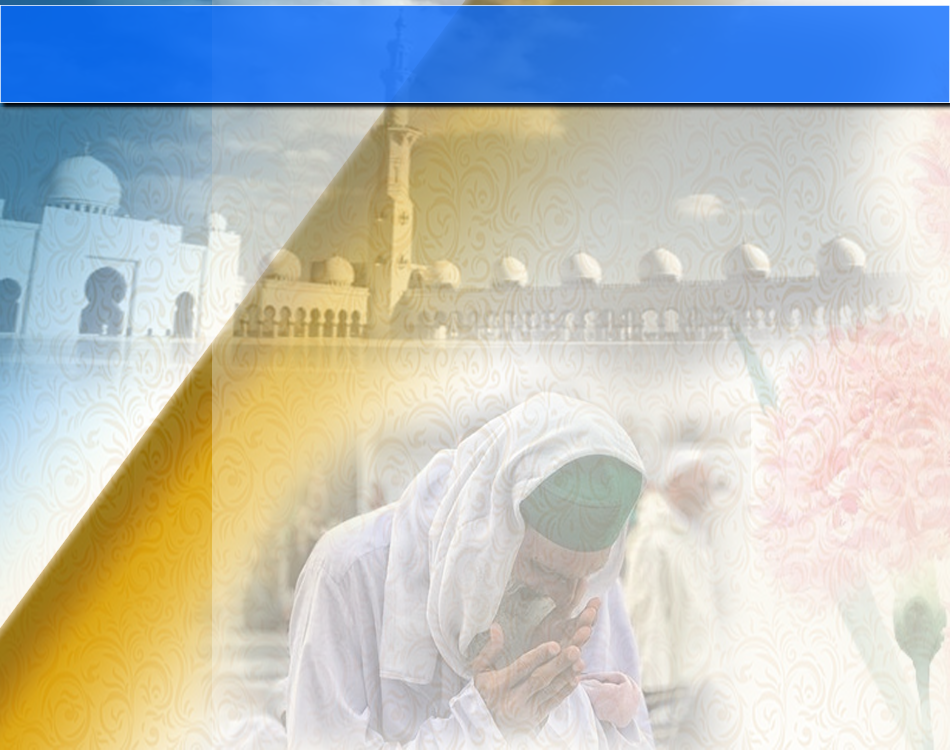 Syahadah
وَأَشْهَدُ أَنْ لآ إِلَهَ إِلاَّ اللهُ وَحْدَهُ لاَ شَرِيْكَ لَهُ، وَأَشْهَدُ أَنَّ سَيِّدَنَا مُحَمَّدًا عَبْدُهُ وَرَسُوْلُهُ
Aku bersaksi  bahawa sesungguhnya tiada tuhan melainkan Allah, keEsaan-Nya tiada sekutu bagi-Nya dan juga aku bersaksi bahawa nabi Muhammad S.A.W hamba-Nya dan rasul-Nya.
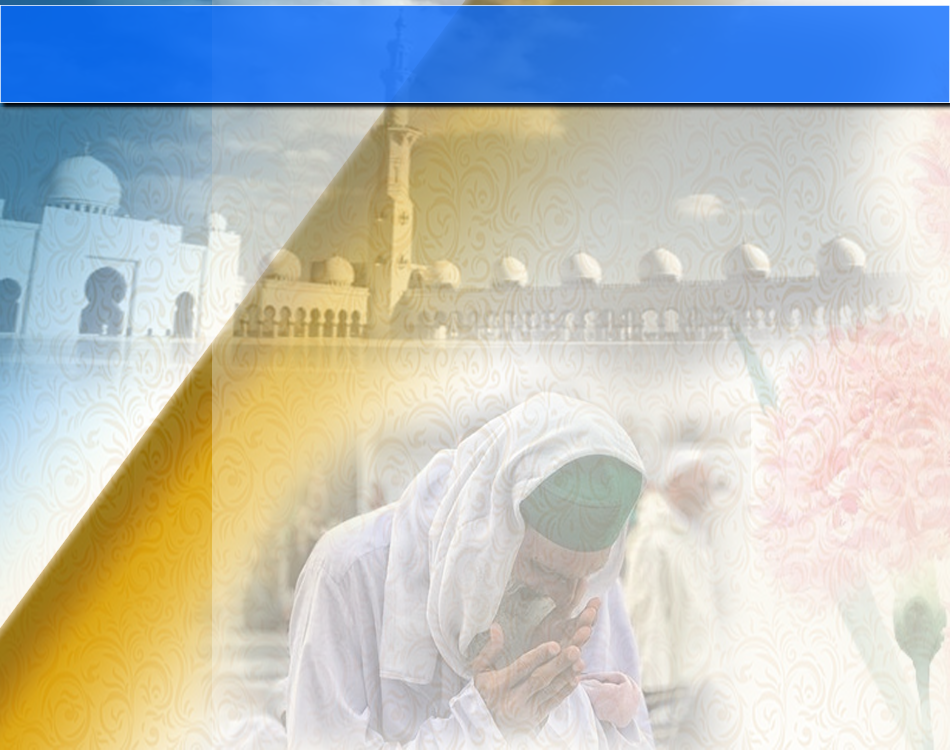 Selawat Ke Atas 
Nabi Muhammad S.A.W
اللَّهُمَّ صَلِّ وَسَلِّمْ وَبَارِكْ عَلَى سَيِّدِنَا مُحَمَّدٍ، 
وَعَلَى آلِهِ وَأَصْحَابِهِ وَأَتْبَاعِهِ إِلَى يَوْمِ الدِّيْنِ.
Ya Allah, cucurilah rahmat dan sejahtera ke atas hambaMu dan rasulMu Nabi Muhammad S.A.W dan ke atas keluarganya dan para sahabat serta pengikut Baginda sehingga hari pembalasan.
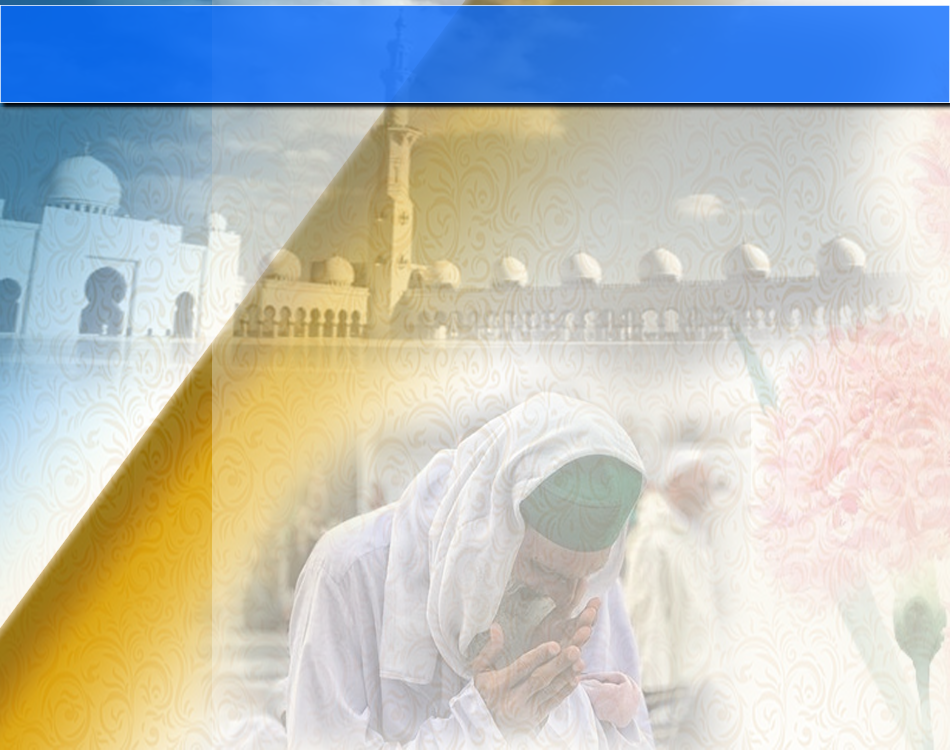 Pesanan Takwa
أُوْصِيْكُمْ وَنَفْسِيْ بِتَقْوَى اللهِ وَطَاعَتِهِ لَعَلَّكُمْ تُفْلِحُوْنَ.
Saya menasihati anda dan diri saya untuk bertakwa kepada Allah dan taat kepada-Nya supaya kita tergolong dalam kalangan orang yang berjaya.
Seruan
Mengenang jasa dan perjuangan Rasulullah SAW membawa ajaran Islam. Selawat dan salam kepada Rasulullah SAW
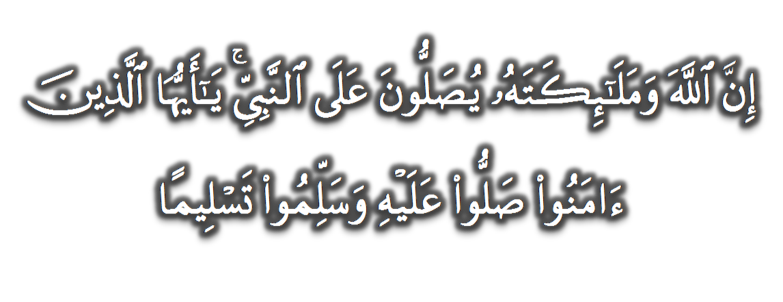 (Surah Al-Ahzab : Ayat 56)
“Sesungguhnya Allah Taala Dan Para MalaikatNya Sentiasa Berselawat Ke Atas Nabi (Muhammad).
Wahai Orang-orang Beriman! Berselawatlah Kamu 
Ke Atasnya Serta Ucapkanlah Salam Sejahtera Dengan Penghormatan Ke Atasnya Dengan Sepenuhnya”.
Selawat
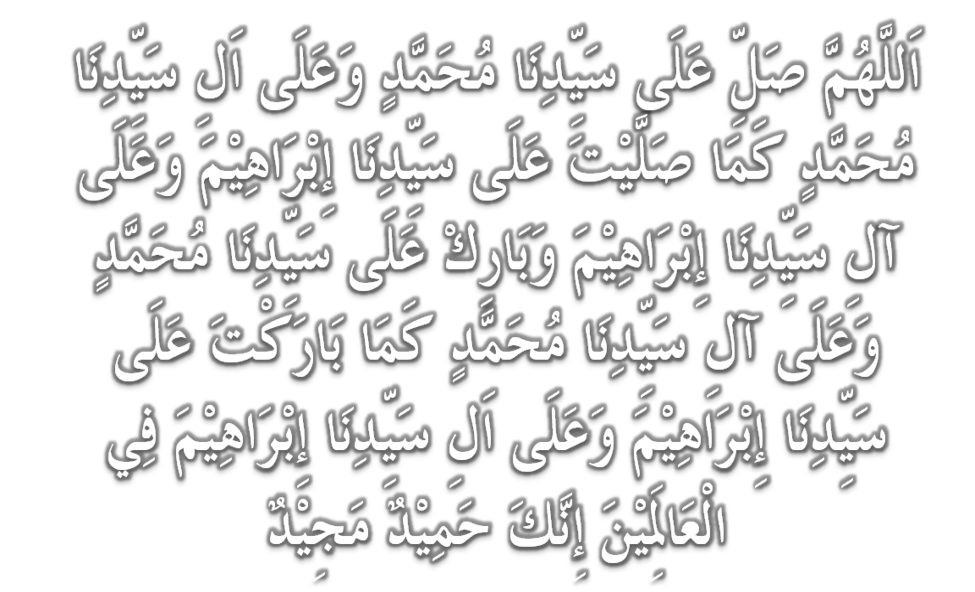 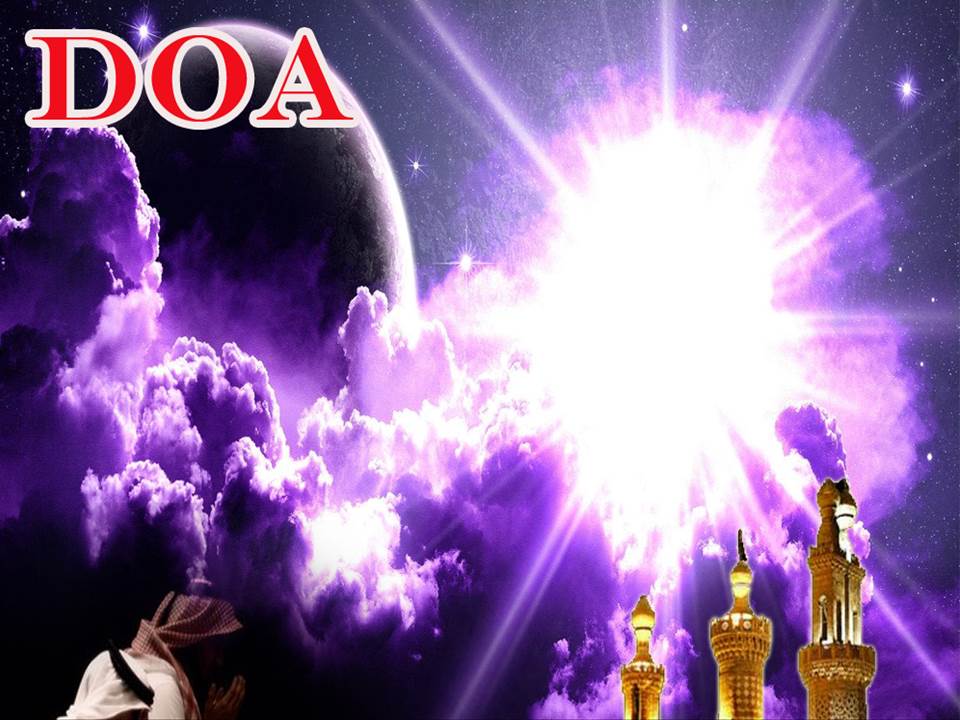 وَارْضَ اللَّهُمَّ عَنِ الْخُلَفَاءِ الرَّاشِدِيْنَ الْمَهْدِيِّيْنَ، سَادَتِنَا أَبِيْ بَكْرٍ وَعُمَرَ وَعُثْمَانَ وَعَلِيّ، وَعَنْ بَقِيَّةِ الصَّحَابَةِ أَجْمَعِيْنَ، وَعَنِ التَّابِعيْنَ وَتَابِعِى التَّابِعِيْنَ بِإِحْسَانٍ إِلَى يَوْمِ الدِّيْن.
Dan berilah keredhaan ke atas Khalifah ar-rasyidin, Abu Bakar, Omar, Uthman dan Ali, dan seluruh sahabat-sahabatnya serta pengikut- pengikut Baginda hingga hari pembalasan.
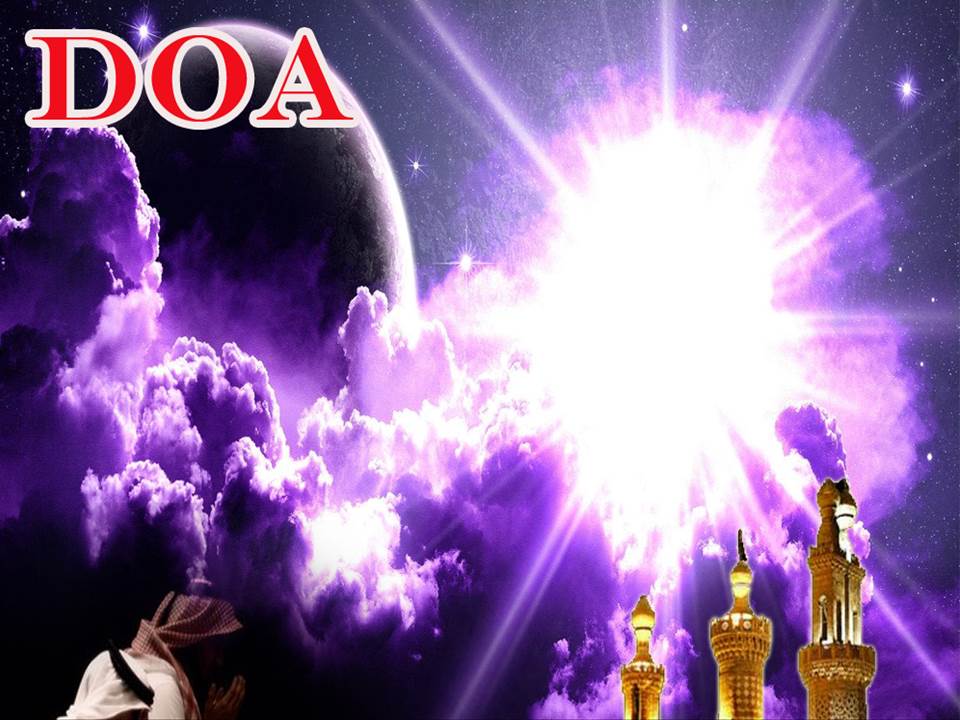 اللَّهُمَّ اغْفِرْ لِلْمُؤْمِنِيْنَ وَالْمُؤْمِنَاتِ، وَالمُسْلِمِيْنَ وَالْمُسْلِمَاتِ الأَحْيَاءِ مِنْهُمْ وَالأَمْوَات. 
إِنَّكَ سَمِيْعٌ قَرِيْبٌ مُجِيْبُ الدَّعَوَات.
Ya Allah, Ampunkanlah Dosa Golongan Mu’minin Dan Mu’minaat, Muslimin Dan Muslimat, samada yang  masih hidup atau yang telah mati. Sesungguhnya Engkau Maha Mendengar dan Maha Memakbulkan segala permintaan.
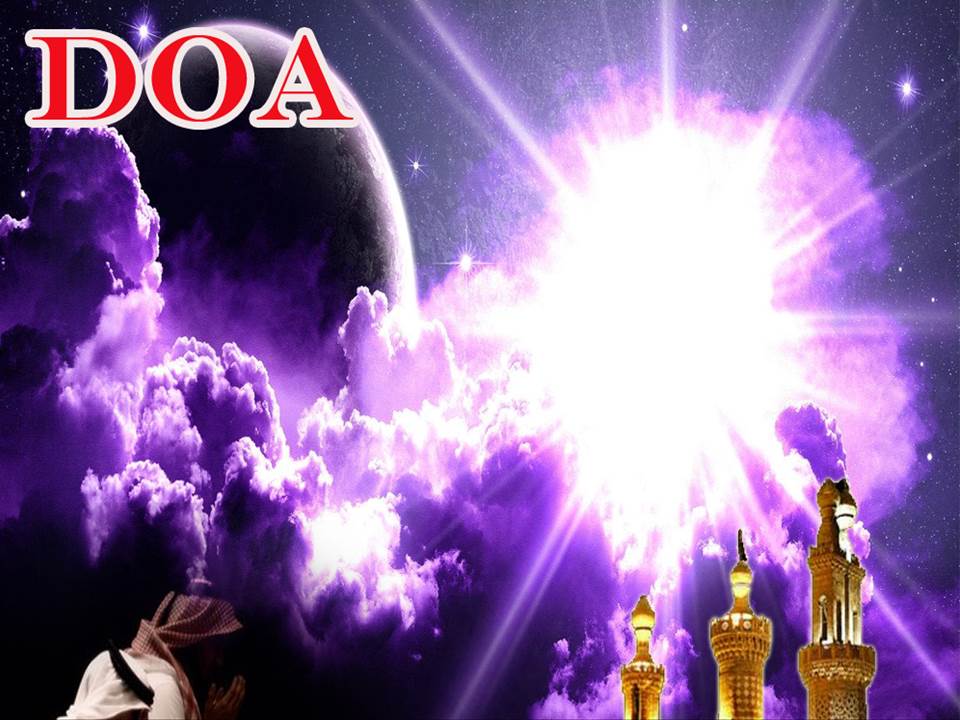 اللَّهُمَّ أَلِّفْ بَيْنَ قُلُوْبِنَا، وَأَصْلِحْ ذَاتَ بَيْنِنَا، وَاجْعَلْنَا مِنَ الرَّاشِدِيْن. اللَّهُمَّ أَحْسِنْ عَاقِبَتَنَا فِى الأُمُوْرِ كُلِّهَا، وَأَجِرْنَا مِنْ خِزْيِ الدُّنْيَا وَعَذَابِ الأَخِرَة، يَا رَبَّ الْعَالَمِيْن.
Ya Allah, lembutkanlah hati-hati kami.. perbaikilah hubungan antara kami. Dan jadilah kami golongan yang mendapat bimbingan daripadaMu. 
Ya Allah.. Perelokkan kesudahan kami dalam segala hal semuanya, dan lindungilah kami daripada kehinaan di dunia dan di akhirat. 
Wahai Tuhan sekalian alam..
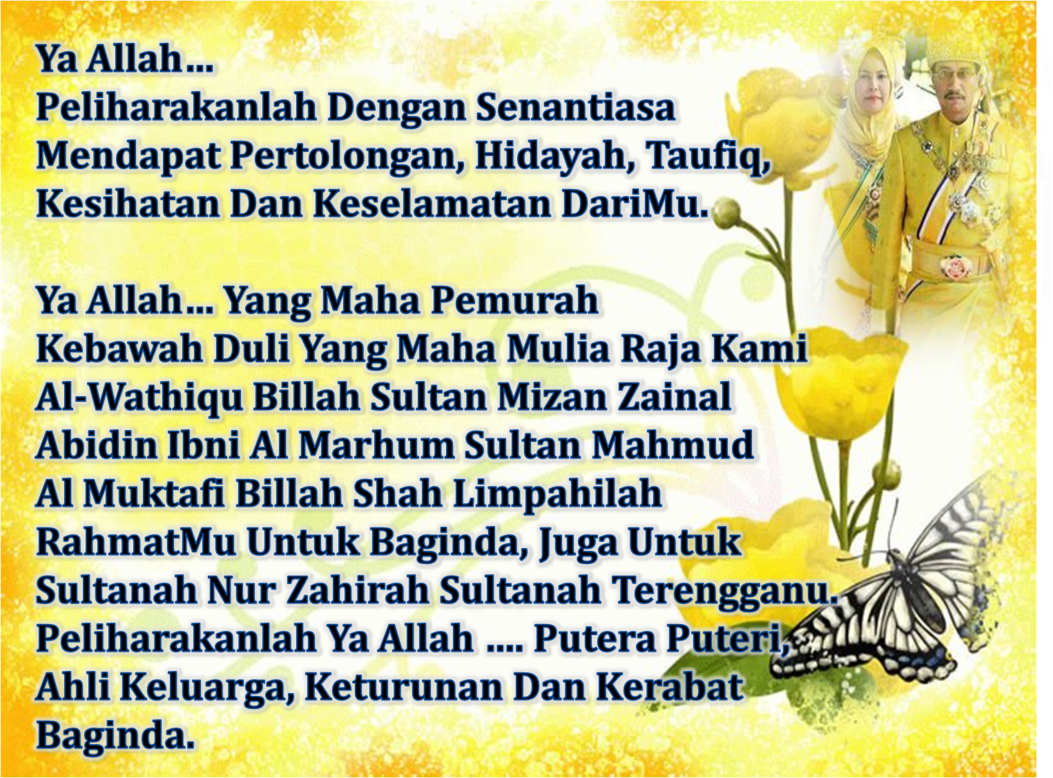 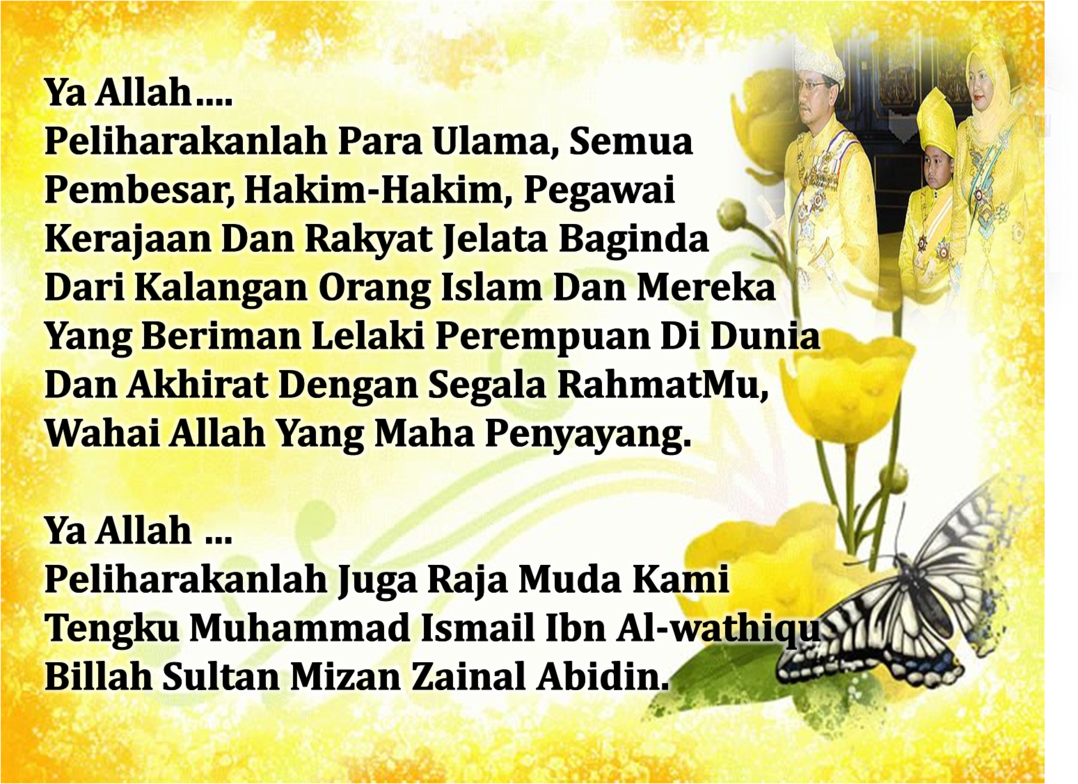 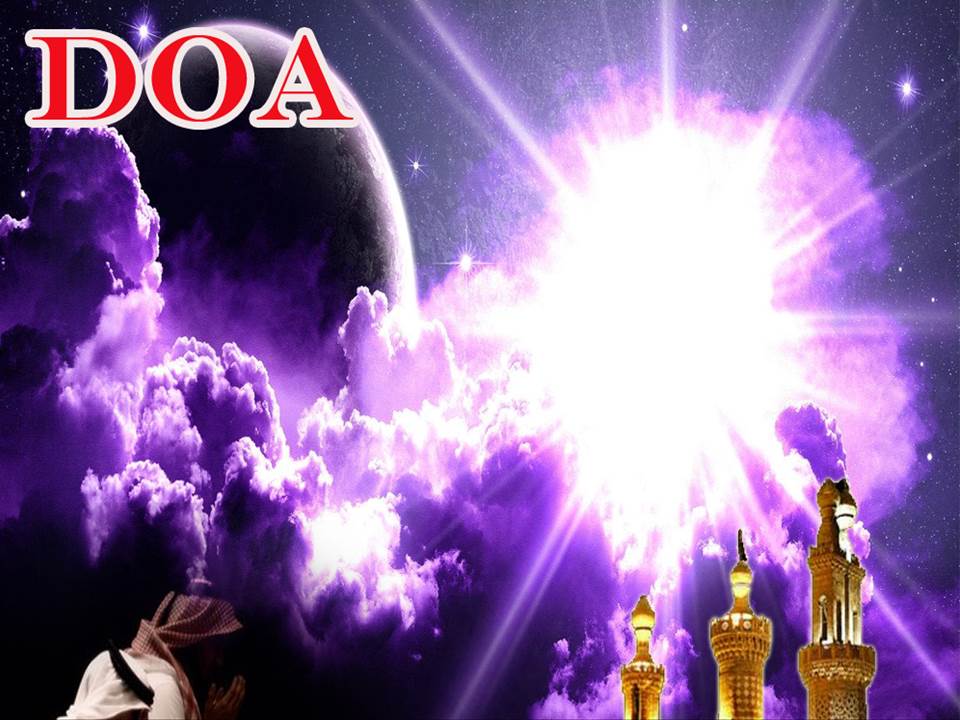 رَبَّنَا اغْفِرْلَنَا ذُنُوْبَنَا وَلِوَالِدِيْنَا، وَلِإِخْوَانِنَا الَّذِيْنَ سَبَقُونَا بِالإِيمَانِ، وَلَا تَجْعَلْ فِي قُلُوْبِنَا غِلَّا لِلَّذِيْنَ أَمَنُوْا، رَبَّنَا إِنَّكَ رَءُوْفُ الرَّحِيْم.
رَبَّنَا آتِنَا فِي الدُّنْيَا حَسَنَةً وَفِي الآخِرَةِ حَسَنَةً  وَقِنَا عَذَابَ النَّارِ. وَصَلَّى اللهُ عَلىَ سَيِّدِنَا مُحَمَّدٍ وَعَلىَ آلِهِ وَصَحْبِهِ وَسَلَّمْ. وَالْحَمْدُ للهِ رَبِّ الْعَالَمِيْنَ.

Ya Allah …
Ampunilah dosa-dosa kami dan dosa ibu bapa kami, dan saudara-saudara kami yang beriman dan peliharalah hati-hati kami, Sesungguhnya Engkau Maha Pengasih
Ya Allah …
Kurniakanlah Kepada Kami Kebaikan Di Dunia Dan Kebaikan Di Akhirat Serta Hindarilah Kami Dari Seksaan Neraka.
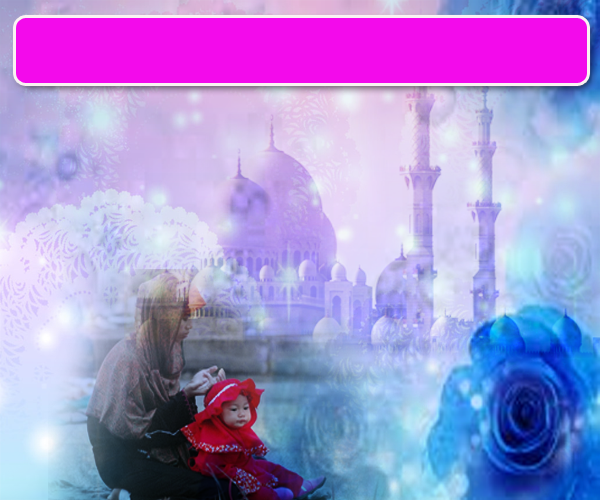 Wahai Hamba-hamba Allah….
Sesungguhnya ALLAH  menyuruh berlaku adil, dan berbuat kebaikan, serta memberi bantuan kepada kaum kerabat dan melarang daripada melakukan perbuatan-perbuatan keji dan mungkar serta kezaliman. Ia mengajar kamu (dengan suruhan dan larangannya  ini) supaya kamu mengambil peringatan mematuhinya.
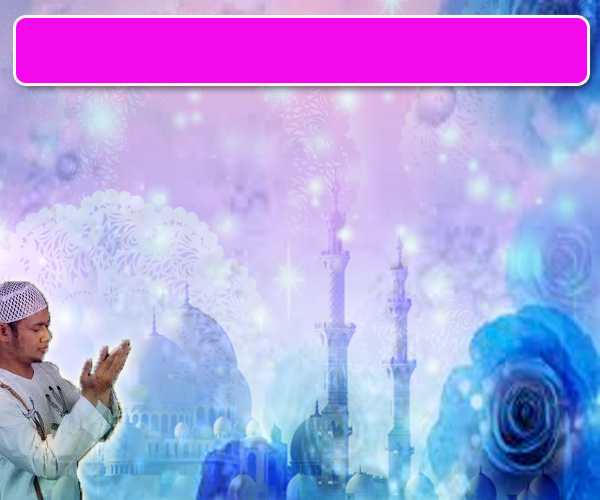 Maka Ingatlah Allah Yang Maha Agung
Nescaya Dia Akan Mengingatimu 
Dan Bersyukurlah Di Atas Nikmat-nikmatNya Nescaya Dia Akan Menambahkan Lagi Nikmat Itu Kepadamu, dan Pohonlah 
Dari Kelebihannya, Nescaya Akan Diberikannya  Kepadamu. Dan Sesungguhnya Mengingati Allah Itu Lebih Besar (Faedah Dan Kesannya) Dan (Ingatlah) Allah Mengetahui Apa  Yang Kamu Kerjakan.
اقامة الصلاة
اقامة الصلاة
اقامة الصلاة
Dirikan Solat….

Lurus dan betulkan saf anda kerana
 saf yang lurus termasuk dalam kesempurnaan solat.
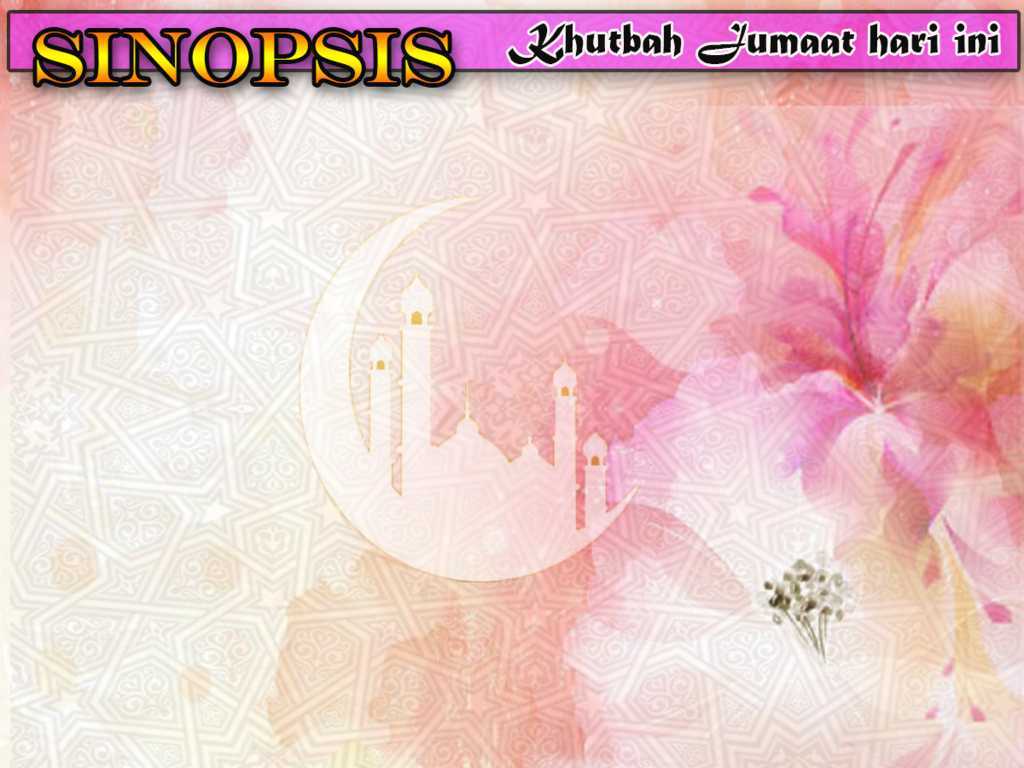 INTISARI KHUTBAH JUMAAT PADA 02/08/2018

TAJUK:KEWAJIPAN MENJAGA AGAMA

ISLAM KETEPATAN MUTLAK MENENTUKAN HAKIKAT DALAM KEHIDUPAN. ISLAM BERSUMBERKAN WAHYU ILAHI (ALQURAN) DAN AS SUNAH

ISLAM SATU-SATUNYA AGAMA YANG BENAR LAGI DIREDHAI ALLAH DAN LENGKAP. JUSTERU, MANUSIA TIDAK MEMERLUKAN AGAMA LAIN WALAUPUN AGAMA LANGIT KERANA KESEMPURNAAN ISLAM MEMANSUHKAN SYARIAT TERDAHULU, APA LAGI YANG TERCEMAR KETULINANNYA.

ISLAM AGAMA RAHMAT, MELALUI SYARIATNYA MENGELUARKAN MANUSIA DARIPADA KESESATAN TERMASUKLAH DARIPADA APA YANG DIDAKWA SEBAGAI AJARAN AGAMA. 

MEMELIHARA ADDIN BERERTI MEMATUHI SYARIATNYA DAN MEMPASTIKAN TIADA SEBARANG UNSUR MENGHALANG KELANCARANNYA.

MENJAGA AD-DIN TIDAK BERERTI MENGGANGGU ATAU MENGHALANG NON-MUSLIM MENGAMALKAN KEPERCAYAAN MEREKA. TIADA PAKSAAN KE ATAS MEREKA MALAHAN BOLEH ‘BERTASAMUH’ DENGAN MEREKA DALAM AMALAN MEREKA.